Brain Oxygen Optimization in Severe TBI Phase 3

Erin Bengelink
BOOST-3 Site Manager
SIREN CCC, University of Michigan
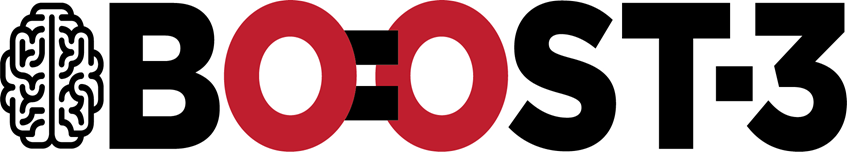 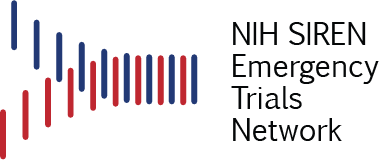 BOOST3trial.org
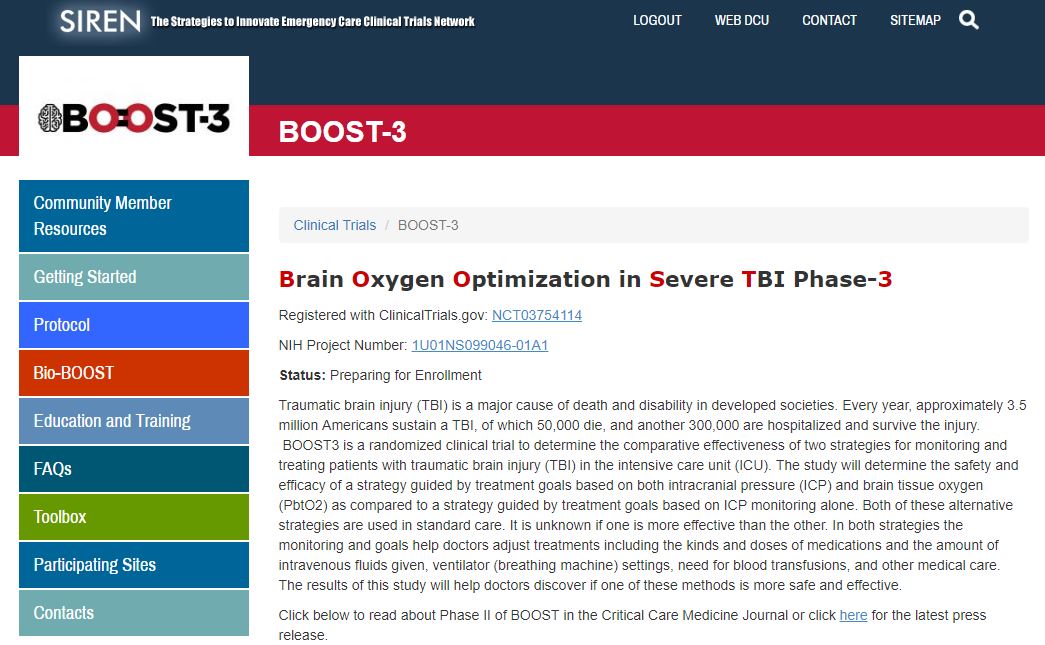 Locate study materials: protocol, EFIC materials, cIRB approved ICF, milestones, regulatory parameters document, MOP
Access training materials and FAQs
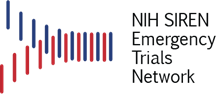 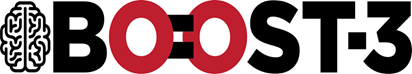 Getting Started
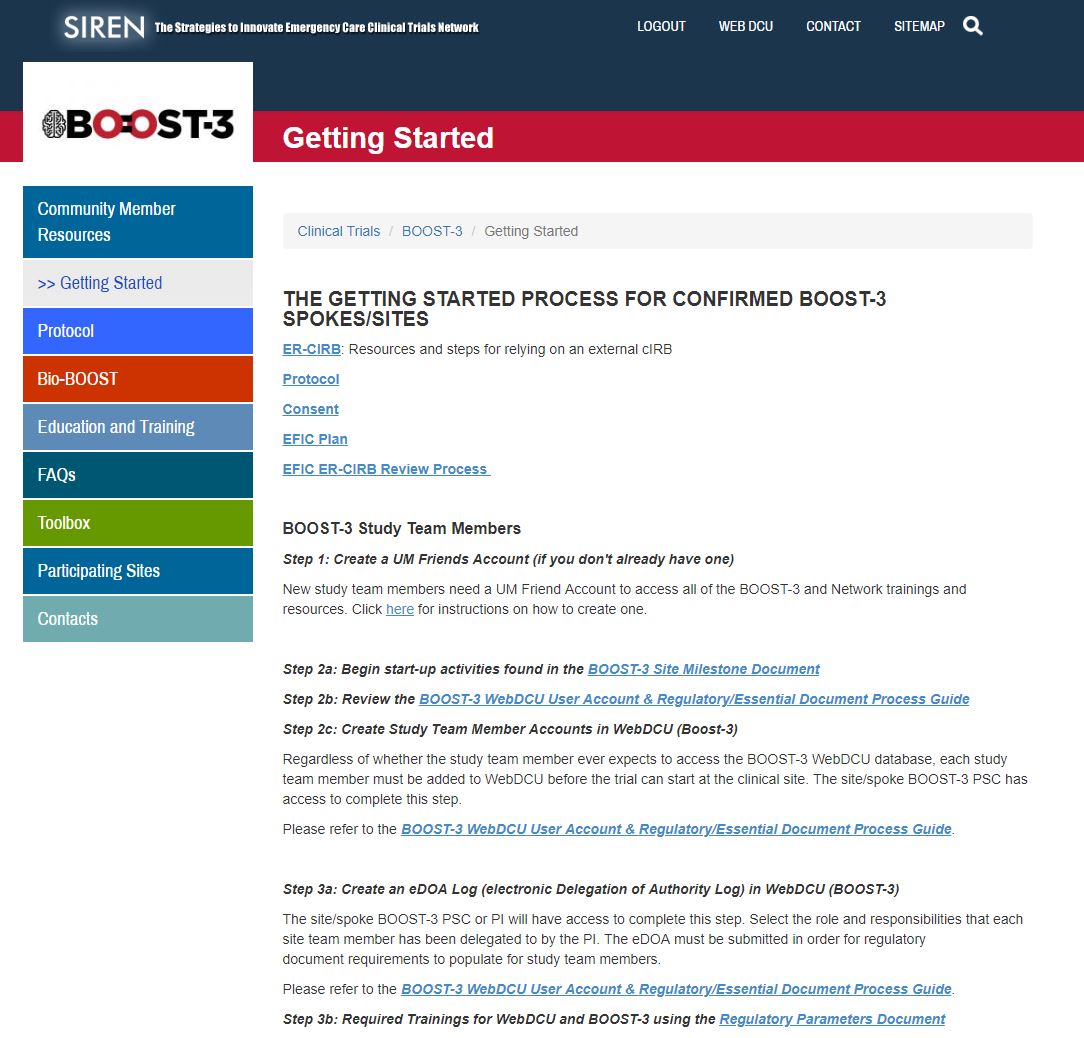 Important information and materials for preparing for BOOST-3
Useful links to trial resources
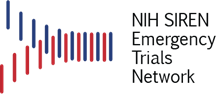 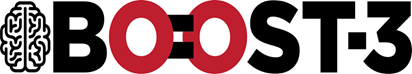 BOOST-3 Milestones
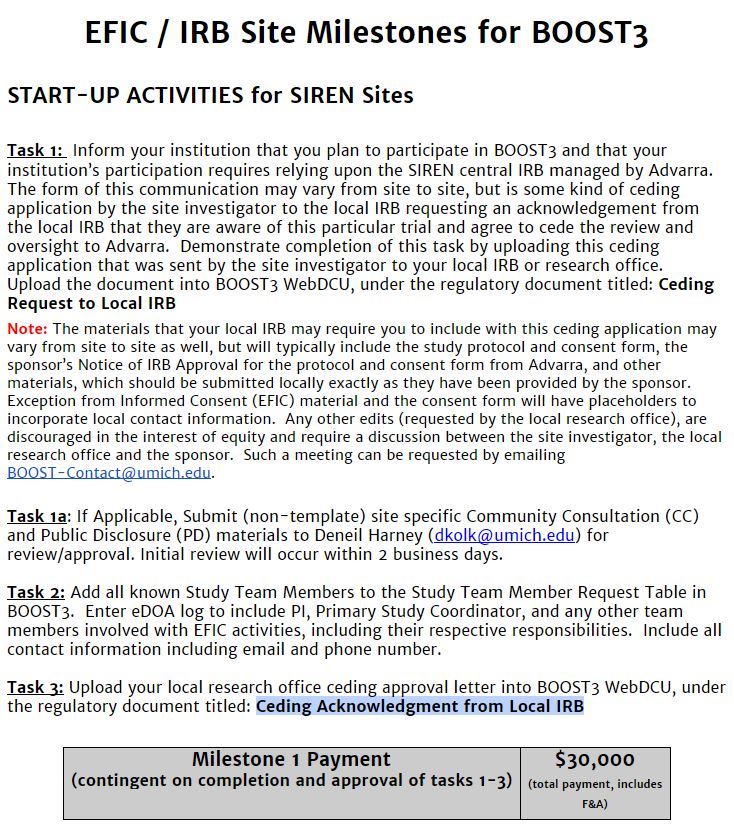 Milestone 1
Task 1: Ceding Request to Local IRB
Task 2: Electronic Delegation of Authority (eDOA) Log 
Task 3: Ceding Acknowledgment from Local IRB
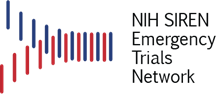 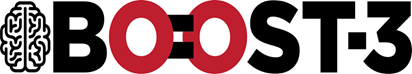 BOOST-3 Milestones
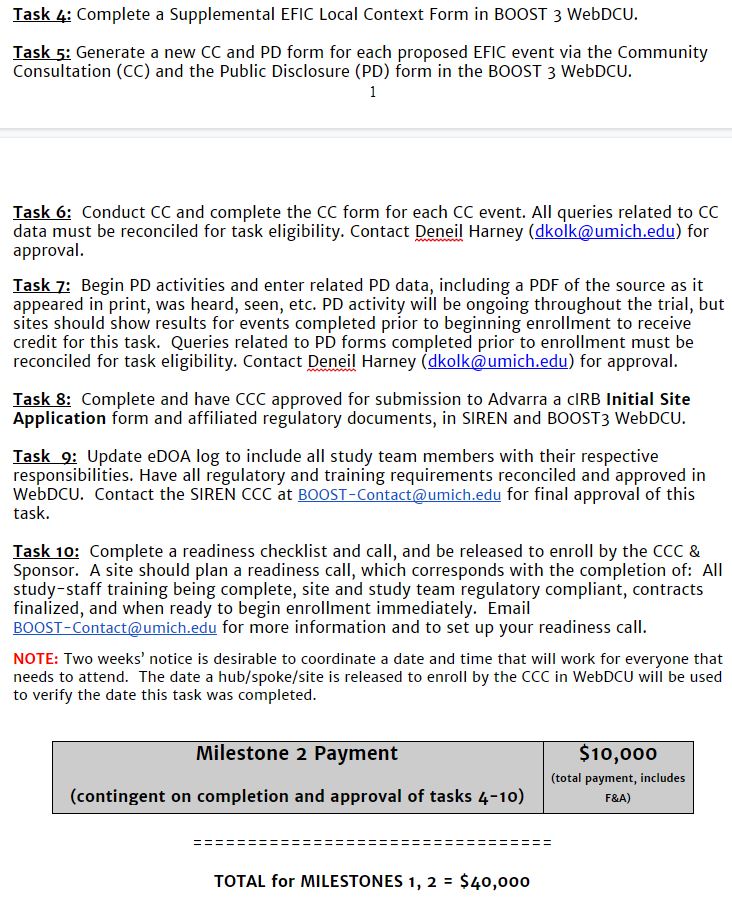 Milestone 2
Task 4: EFIC Local Context Form
Task 5: Log CC/PD Events
Task 6/7: CC/PD Activities
Task 8: cIRB Site Application 
Task 9: eDOA log 
Task 10 Readiness checklist/call
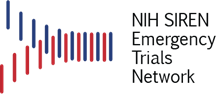 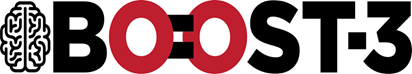 BOOST-3 Regulatory Database: WebDCUTM
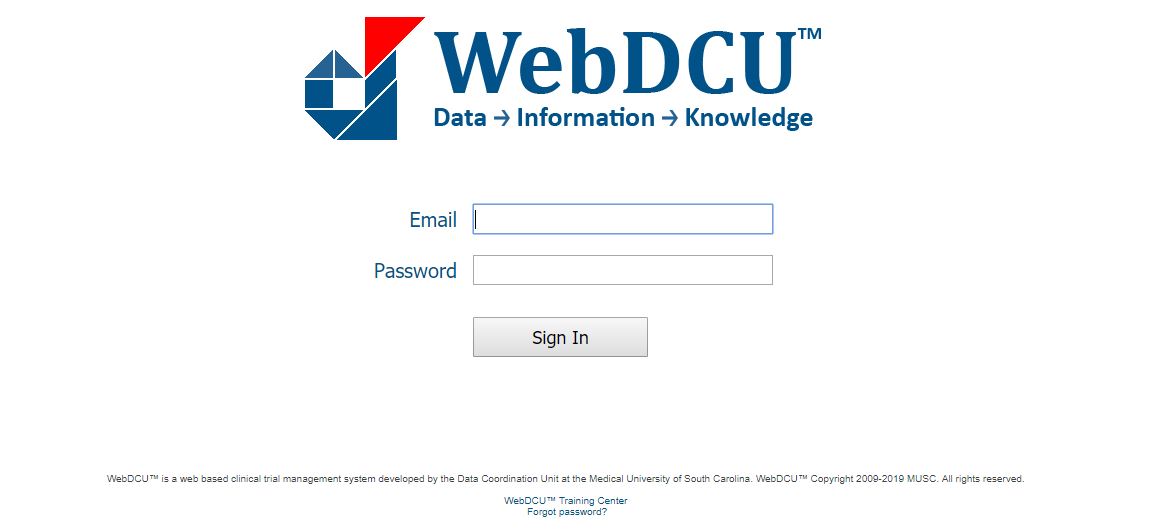 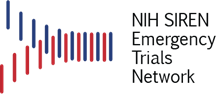 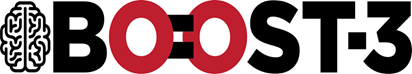 BOOST-3 Regulatory Database: WebDCUTM
BOOST-3 regulatory database will serve as the central repository for all regulatory documents 
IRB Approvals and other essential documents will be available via the database
Automated emails will be sent for expired, expiring, and missing documents
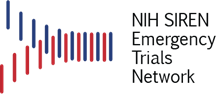 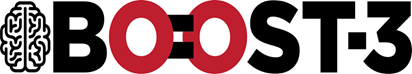 Regulatory Parameters Document
Outlines all regulatory and training requirements
People Document:  Specific to an individual study team member
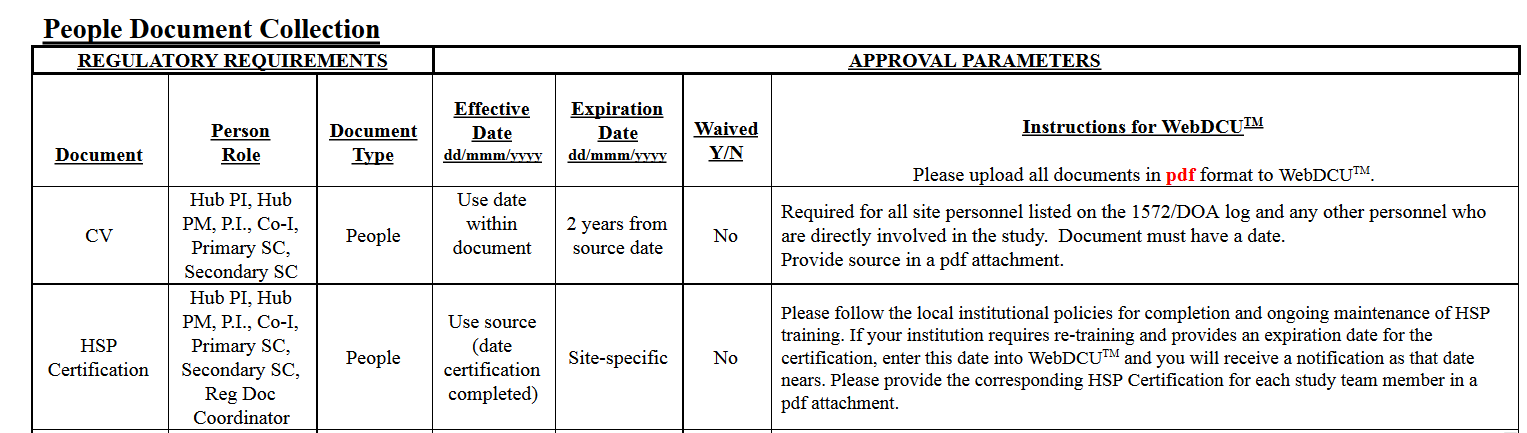 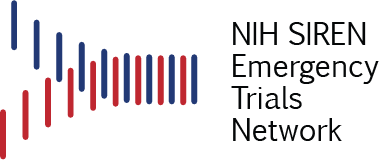 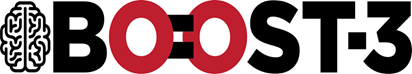 Regulatory Parameters Document
Outlines all regulatory and training requirements
Site Document:  Applies to a site/Spoke
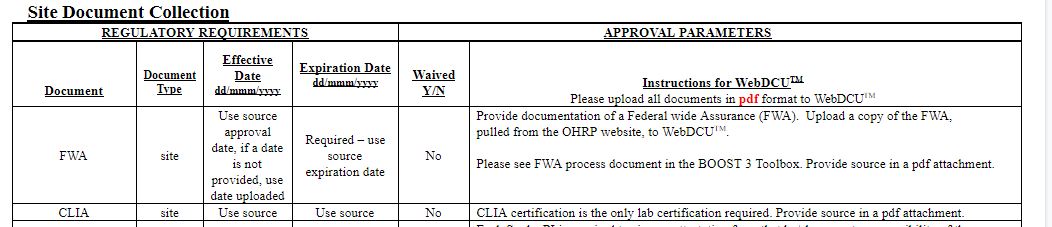 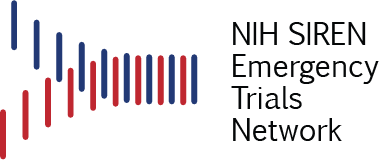 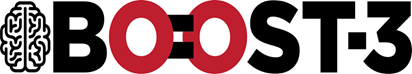 Regulatory Documents for Site Startup – Site Documents and Forms
FWA for your Institution
CLIA Certification
Attestation of Study Team Education and Training
Ceding Request to Local IRB
Ceding Acknowledgment from Local IRB
HSP Requirements 
EFIC Results Report 
IRB Approval (Advarra) 
IRB Approved Informed Consent (Advarra)
cIRB Tables
Site Overview (SIREN)
Site Regulatory Inspection (SIREN)
Initial Site Submission (BOOST-3)
Reminder: Please upload all documents as pdfs in WebDCU
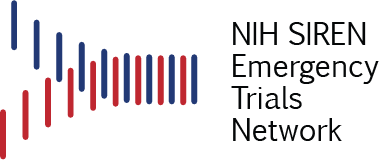 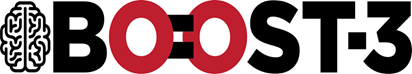 Regulatory Documents for Site Startup – People Documents
All Team Members
CV
HSP 
GCP 
Protocol Training


Applicable Team Members
Medical License
BOOST Data Training
Regulatory Document Training
Blinded Outcomes Assessment Training
Reminder: Please upload all documents as pdfs in WebDCU
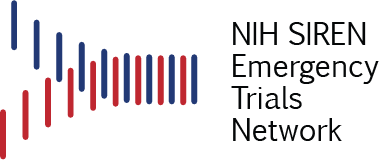 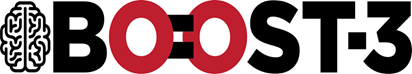 Regulatory Documents for Site Startup
Electronic Delegation of Authority (eDOA) Log
Completed Readiness Checklist
Send completed readiness checklist to boost-contact@umich.edu
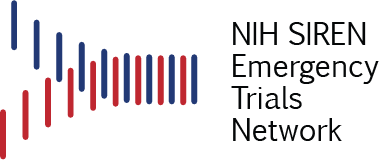 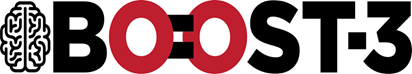 Electronic Delegation of Authority (eDOA) Log
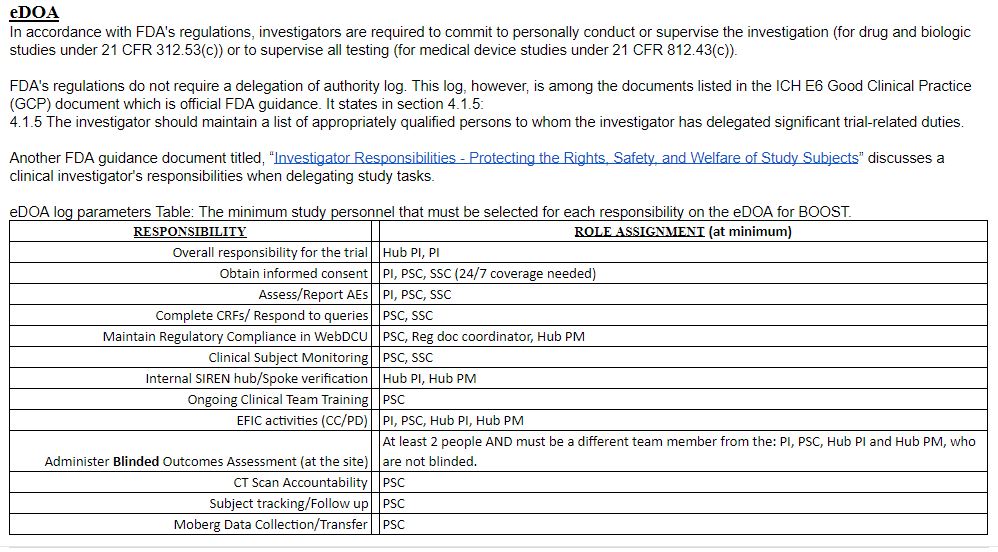 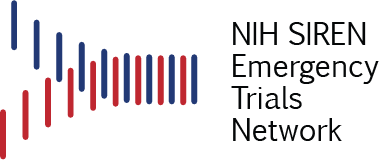 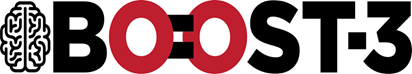 Readiness Checklist
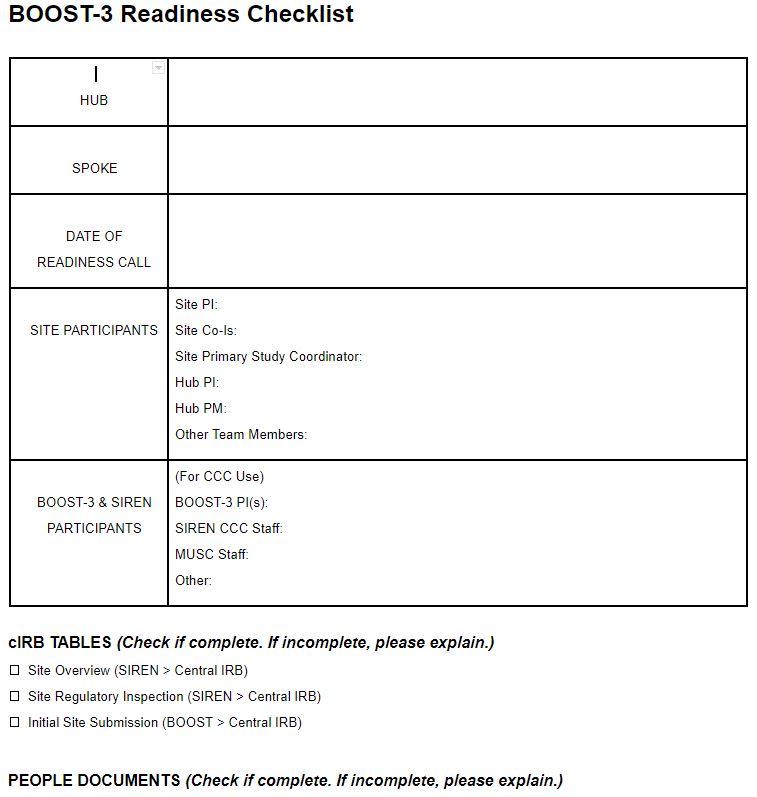 Sites will complete to confirm regulatory and logistical readiness
List names of site participants who will be in attendance 
Respond to all questions in logistics section 
Email completed checklist prior to the call (boost-contact @umich.edu)
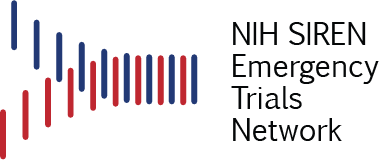 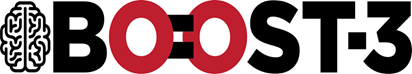 Readiness Call
A readiness call is the study initiation meeting
Conducted via phone conference
Evaluate and confirm site readiness for study activation
Q&A with trial leadership and CCC
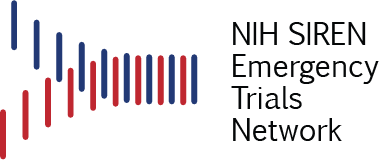 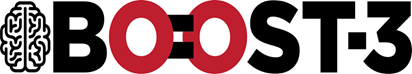 Readiness Call
Site Personnel:   Hub PI and PM, Trial PI, Primary SC. Other team members are welcome to attend! 
BOOST-3 PI, Site Manager, MUSC personnel and other team members 
All participants will receive an appointment request sent to their calendars with conference line information
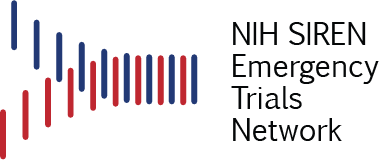 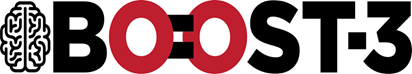 Post Call – Site Activation
If action items remain after the readiness call, site personnel will resolve prior to activation
If no action items, site will be activated and released to enroll
BOOST-3 study team will be notified via email
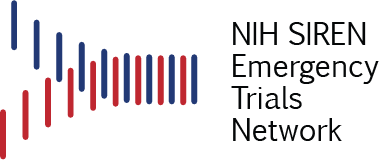 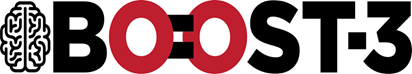 Ongoing Site Management
It is the responsibility of each Hub/Site to maintain regulatory compliance, inclusive of site documents and people documents, throughout the duration of the trial
Documents approaching expiration should be reconciled prior to the expiration date
Study team personnel who are out of regulatory compliance should not participate in any trial related activities
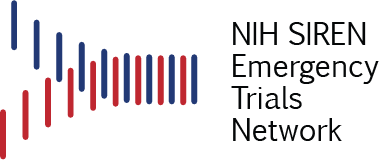 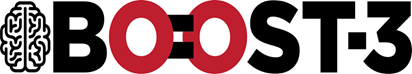 Study Team Changes
Add to BOOST-3 Database
Update eDOA
Upload all team personnel documents, trainings and certifications (eg., CV, medical license)
Study team members cannot begin research related activities until all of the above have been reconciled.
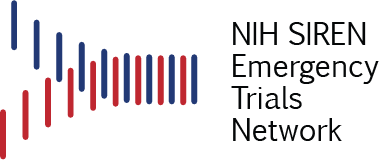 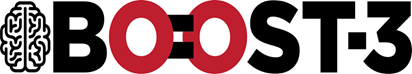 Who to Contact?
For immediate emergency assistance (enrollment, clinical, protocol, adverse events, etc.), please use the 24/7 BOOST-3 Principal Investigator Hotline: 855-4-BOOST3 (855-426-6783)
Clinical questions for BOOST3 trial PIs: boost-PIs@umich.edu 
For non-urgent data entry/WebDCU questions call: 1-866-450-2016
For all other non-urgent questions: boost-contact@umich.edu   
For all email communications, please include BOOST-3 at the beginning of the subject line.
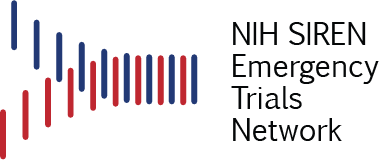 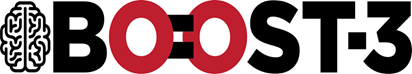 Questions?
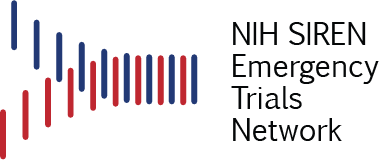 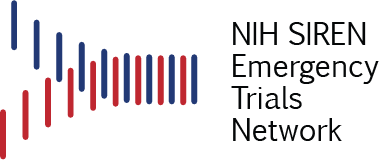